UKURAN PENYEBARAN
UKURAN PENYEBARAN
PENYEBARAN  ATAU  DISPERSI  SUATU  DATA ADALAH SEBERAPA JAUH SUATU DATA BERADA ATAU MENYEBAR DARI PUSAT RANGKAIAN/KELOMPOK  DATA  TERSEBUT.  DENGAN  KATA  LAIN,  SEBERAPA  BESAR  BEDA  MASING-MASING NILAI DATA TERHADAP RATA-RATA NILAI RANGKAIAN/KELOMPOK DATA TERSEBUT. 
UKURAN YANG MENYATAKAN JAUH DEKATNYA SUATU DATA KE PUSAT (RATA-RATA ) SERANGKAIAN DATA DISEBUT UKURAN PENYEBARAN. 
SEMAKIN JAUH LETAK SUATU DATA DARI PUSAT SERANGKAIAN DATANYA ATAU SEMAKIN BESAR BEDA ANTARA NILAI SUATU DATA TERADAP NILAI PUSAT DATA, MAKA SEMAKIN BESAR DISPERSI DATA TERSEBUT.
UKURAN PENYEBARAN
ADA  DUA MACAM  UKURAN  PENYEBARAN,  YAITU  
UKURAN  PENYEBARAN  ABSOLUT 
RANGE, 
DEVIASI KUARTIL, 
DEVIASI RATA-RATA 
DEVIASI STANDAR 
UKURAN PENYEBARAN RELATIF 
KOEFISIEN RANGE, 
KOEFISIEN DEVIASI KUARTIL, 
KOERISIEN DEVIASI RATA-RATA DAN 
KOEVISIEN VARIANSI
RANGE
RANGE (JARAK=JANGKAUAN) SERANGKAIAN DATA ADALAH SELISIH NILAI (DATA) TERBESAR DENGAN NILAI (DATA) YANG TERKECIL DALAM RANGKAIAN DATA TERSEBUT. 
RANGE MERUPAKAN  UKURAN  VARIASI  YANG  PALING  SEDERHANA  DAN  YANG  PALING  MUDAH DIHITUNG 
RUMUS RANGE DATA TUNGGAL:
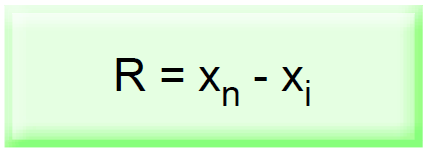 R   	=  Range/jarak/jangkauan
  xn  	=  nilai data (pengamatan) terbesar
  x1  	=  nilai data (pengamatan) terkecil
RANGE DATA BERKELOMPOK
RUMUS :
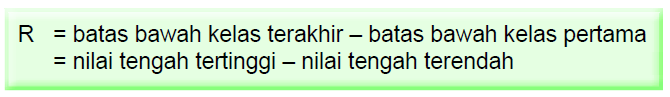 SOAL
BESARNYA KEUNTUNGAN  YANG DIPEROLEH OLEH SEORANG PEDAGANG  SELAMA  LIMA BULAN TERAKHIR (JUTA RUPIAH) SEBAGAI BERIKUT :
5,0     5,1     6,0     6,3     7,0 
HITUNGLAH RANGENYA

PERHATIKAN DATA DI SAMPING INI, HITUNGLAH JANGKAUANNYA
DEVIASI QUARTIL
Deviasi  kuartil (QD) serangkaian data adalah selisih nilai kuartil ketiga (Q3) dan kuartil satu  (Q 1) dibagi dua. 
Untuk menghitung deviasi kuartil data  tak berkelompok maupun data yang  telah berkelompok dipakai  rumus sebagai berikut:
DEVIASI QUARTIL
OMZET PENJUALAN 70 TOKO DARI SEBUAH KOMPLEK PERTOKOAN DI KOTA DENPASAR.
HITUNGLAH DEVIASI KUARTILNYA
DEVIASI RATA-RATA
SIMPANGAN RATA-RATA (DEVIASI MEAN) ADALAH RATA-RATA JARAK ANTARA NILAI-NILAI DATA MENUJU RATA-RATANYA. 
SIMPANGAN RATA-RATA TERMASUK KE DALAM UKURAN PENYEBARAN DATA SEPERTI HALNYA VARIAN DAN STANDAR DEVIASI. 
KEGUNAANNYA ADALAH UNTUK MENGETAHUI SEBERAPA JAUH NILAI DATA MENYIMPANG DARI RATA-RATANYA.
DEVIASI RATA-RATA DATA TUNGGAL
AD =  Deviasi rata-rata ,
  xi  =  Nilai data yang ke-i
  ×  =  rata-rata hitung
  n  =  Banyaknya data/pengamatan
RUMUS 


CONTOH
PENGELUARAN PER MINGGU (RATUS RIBU RUPIAH) 5 ORANG IBU RUMAH TANGGA (A, B, C, D DAN E) UNTUK KEPERLUAN BIAYA HIDUP (DALAM RATUS RIBU RUPIAH) PADA TAHUN 2012, ADALAH SEBAGAI BERIKUT:   
          12        16        18        20        24
TENTUKANLAH DEVIASI RATA-RATANYA
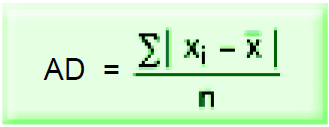 DEVIASI RATA-RATA DATA BERKELOMPOK
OMZET PENJUALAN 70 TOKO DARI SEBUAH KOMPLEK PERTOKOAN DI KOTA DENPASAR. HITUNGLAH DEVIASI KUARTILNYA
RUMUS : 


AD 	=  Deviasi rata-rata
mi  	=  Nilai tengah kelas ke-i
x 	=  Rata-rata hitung
n    	=  Banyaknya pengamatan/ukuran sampel
fi    	=  Frekuansi absolut kelas ke-i
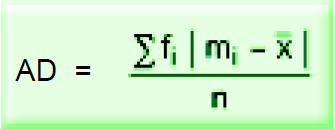 VARIAN DAN SIMPANGAN BAKU
VARIAN DAN STANDAR DEVIASI (SIMPANGAN BAKU) ADALAH UKURAN-UKURAN KERAGAMAN (VARIASI) DATA STATISTIK
SIMPANGAN BAKU ATAU JUGA DISEBUT SEBAGAI DEVIASI STANDAR MERUPAKAN SEBUAH TEKNIK STATISTIK YANG DIPAKAI DALAM MENJELASKAN HOMOGENITAS DI DALAM SUATU KELOMPOK
SIMPANGAN BAKU  JUGA DIARTIKAN SEBAGAI SUATU NILAI STATISTIK YANG SERING KALI DIPAKAI DALAM MENENTUKAN BAGAIMANA SEBARAN DATA YANG ADA DI DALAM SAMPEL, DAN JUGA SEBERAPA DEKAT TITIK DATA INDIVIDU DENGAN MEAN ATAU RATA-RATA NILAI DARI SAMPEL ITU SENDIRI
VARIAN DAN SIMPANGAN BAKU
NILAI STANDAR DEVIASI YANG BERASAL DARI KUMPULAN DATA YAKNI BISA SAJA = 0 ATAU BAHKAN LEBIH BESAR ATAUPUN LEBIH KECIL DARI NOL (0). DENGAN KETENTUAN:
APABILA NILAINYA SAMA DENGAN NOL, MAKA SELURUH NILAI YANG TERDAPAT DI DALAM HIMPUNAN ITU MERUPAKAN SAMA.
SEDANGKAN JIKA PADA NILAI YANG BERNILAI LEBIH BESAR ATAU BAHKAN LEBIH KECIL MENANDAKAN JIKA TITIK DATA DARI INDIVIDU ITU JAUH DARI NILAI RATA-RATA.
VARIAN DAN SIMPANGAN BAKU DATA TUNGGAL
VARIAN (SAMPEL KECIL)




VARIAN (SAMPEL BESAR)
SIMPANGAN BAKU (SAMPEL KECIL)



VARIAN SIMPANGAN BAKU (SAMPEL BESAR)
VARIAN DAN SIMPANGAN BAKU DATA TUNGGAL
SUKU  BUNGA  DEPOSITO  BERJANGKA  3  BULAN (%  PER  TAHUN)  UNTUK  ENAM  VALUTA ASING YANG DITAWARKAN OLEH SEBUAH BANK, DENGAN MENGANGGAP DATA TERSEBUT SAMPEL ACAK,
HITUNGLAH VARIANSINYA 
HITUNGLAH DEVIASI STANDAR KEENAM SUKU BUNGA VALUTA ASING TERSEBUT. BERIKAN INTERPRETASI TERHADAP NILAINYA.
VARIAN DAN SIMPANGAN BAKU DATA BERKELOMPOK
VARIAN (SAMPEL KECIL)




VARIAN (SAMPEL BESAR)
SIMPANGAN BAKU (SAMPEL KECIL)



VARIAN SIMPANGAN BAKU (SAMPEL BESAR)
VARIAN DAN SIMPANGAN BAKU DATA BERKELOMPOK
OMZET PENJUALAN 70 TOKO DARI SEBUAH KOMPLEK PERTOKOAN DI KOTA DENPASAR. HITUNGLAH 
VARIAN
STANDAR DEVIASI
KOEFISIEN VARIASI
KOEFISIEN VARIASI PALING BANYAK DIGUNAKAN DALAM STATISTIK UNTUK MEMBANDINGKAN KEHOMOGENAN  (HOMOGENITAS)  SEKELOMPOK  DATA  DENGAN  KELOMPOK  DATA  LAINNYA,  BAIK DENGAN SATUAN YANG SAMA MAUPUN SATUANNYA BERBEDA
SEMAKIN KECIL  KOEFISIEN VARIASINYA SEMAKIN HOMOGEN KELOMPOK DATA TERSEBUT
MAKSUDNYA DATA-DATA TERSEBUT TERKONSENTRASI DEKAT KE PUSAT (RATA- RATA) KUMPULAN DATA TERSEBUT
KOEFISIEN VARIASI